工程圖
正投影視圖
工程圖
立體圖：強調物體外形
平面圖：講究物體真實尺度的

製圖最基本的要求：　選擇適當的表現方式來繪製工程圖
繪製三視圖
用平面圖形表達一個立體物體

從３個方向看立體圖形的３個面

一般選擇３個方向表現(簡單物體二個方向)
通常只畫這三個
1
2
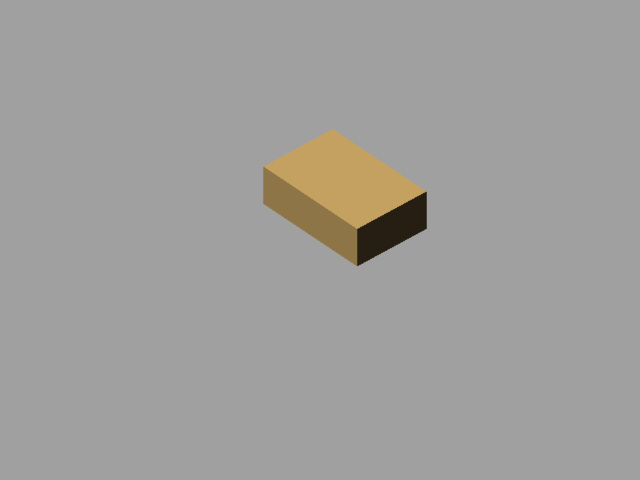 深4
4
3
俯視圖
寬6
1
2
2
1
4
3
後視圖
左側視圖
前視圖
右側視圖
3
4
高2
仰視圖
4-1
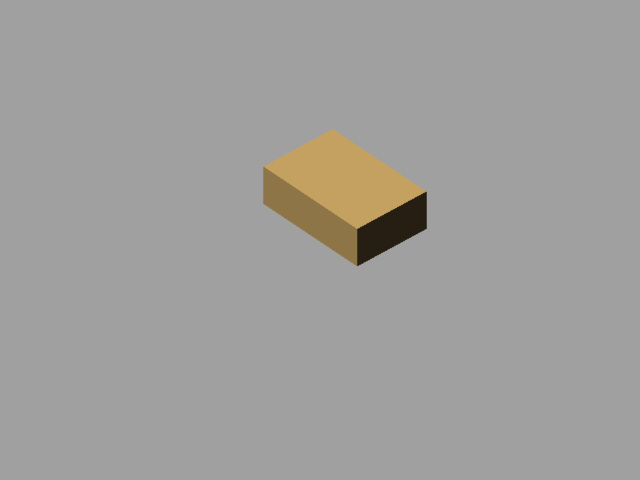 俯視圖
右側視圖
前視圖
通常只畫這三個
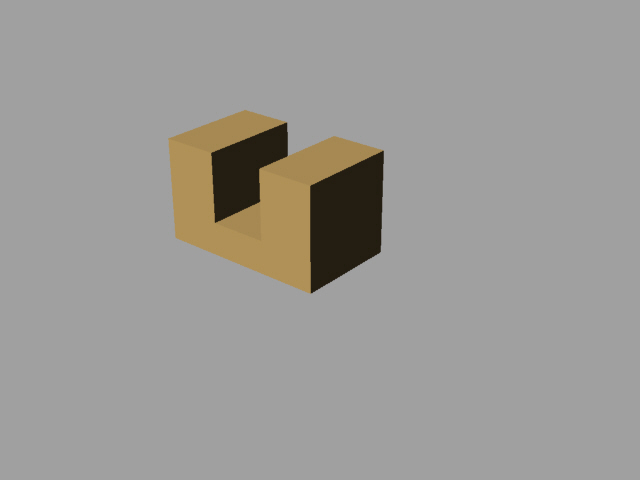 俯視圖
高 2
深3
寬1
高3
右側視圖
前視圖
後視圖
左側視圖
寬5
仰視圖
4-2
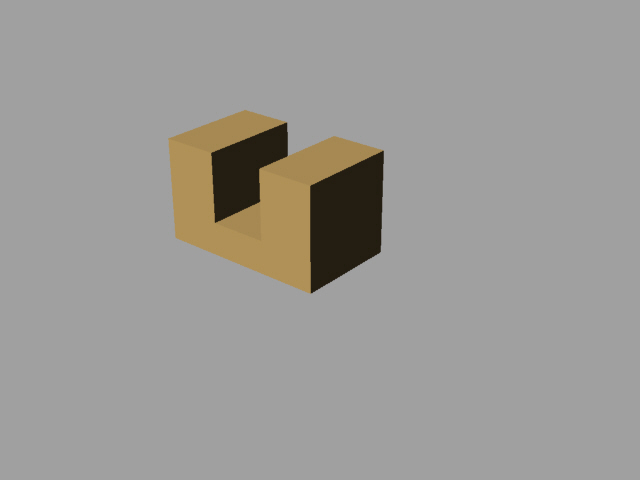 高 2
深3
俯視圖
寬1
高3
寬5
前視圖
右側視圖
`
長畫在圓心處相交
中心線
簡單物體
幾個視圖?
`
4-3
3mm左右
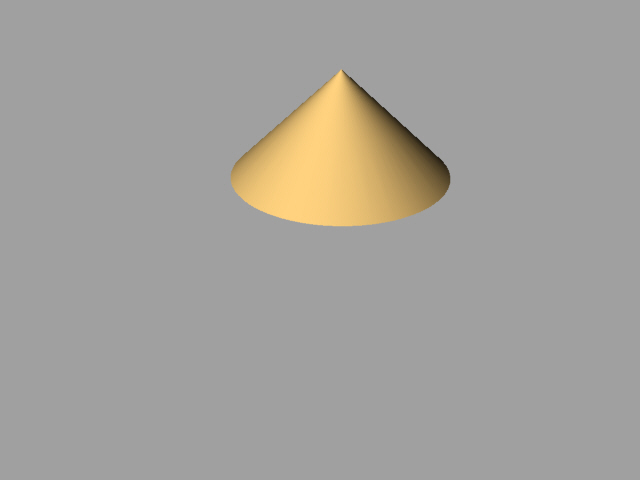 3mm左右
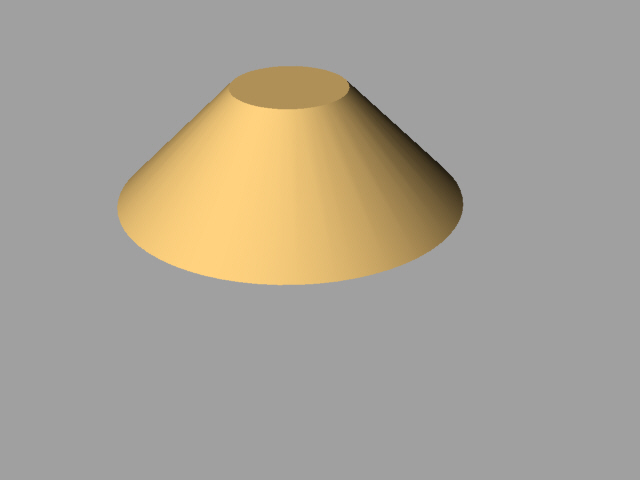 3mm左右
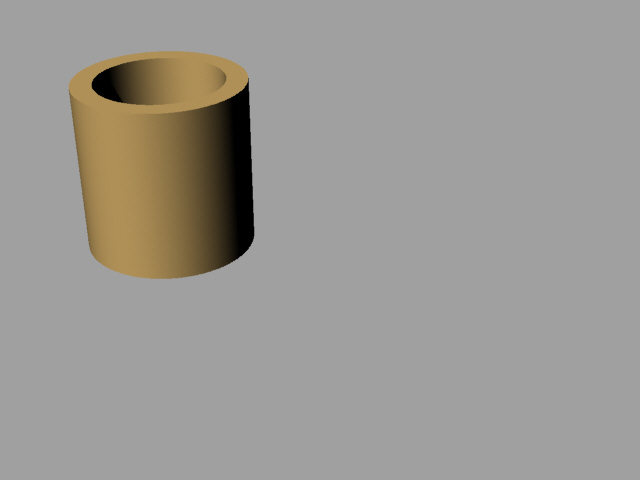 3mm左右
4-4
俯視圖
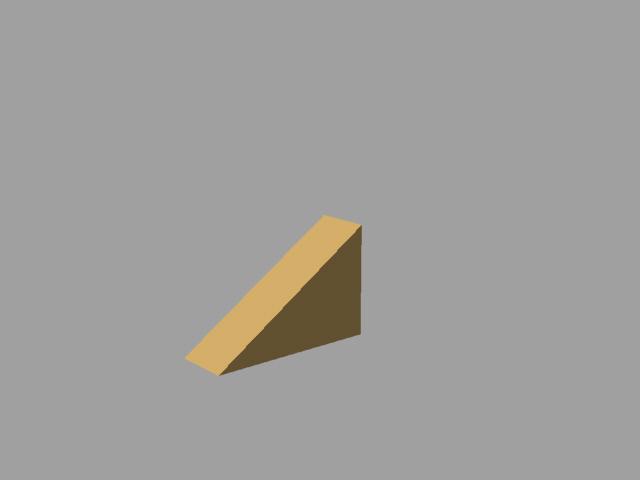 右側視圖
前視圖
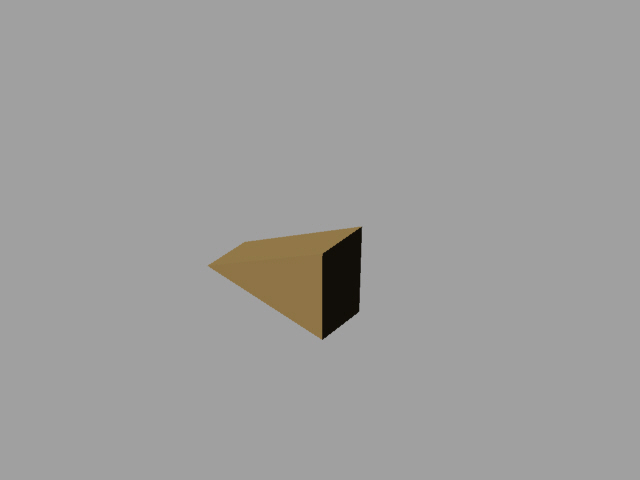 4-5
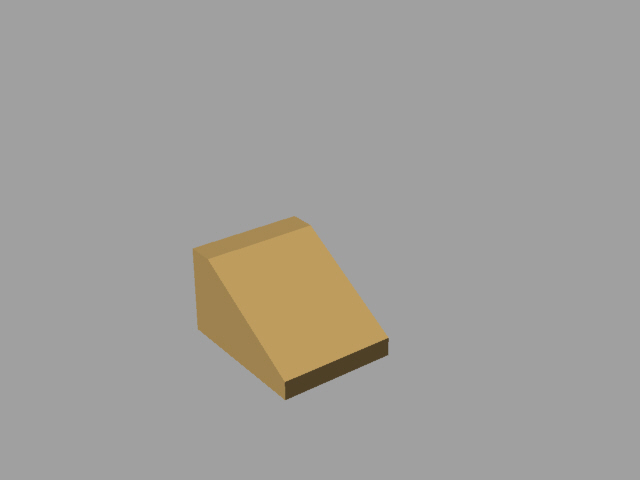 俯視圖
右側視圖
前視圖
加分作業：索瑪立方繪製
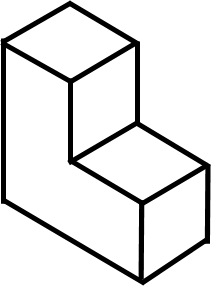 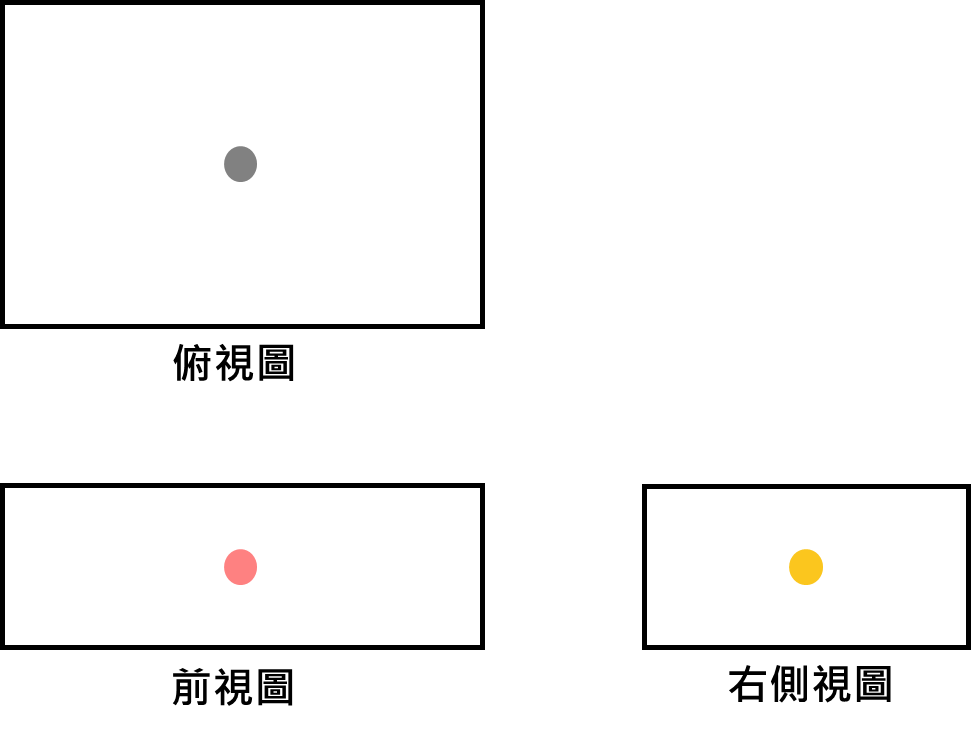 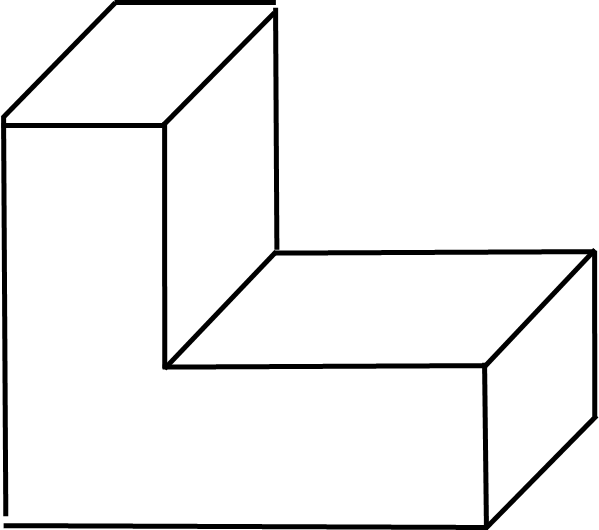